Муниципальное бюджетное общеобразовательное учреждение «Гимназия №21 имени лауреата Нобелевской премии И.А. Бродского», опорное учреждение системы образования муниципального образования «Город Архангельск»
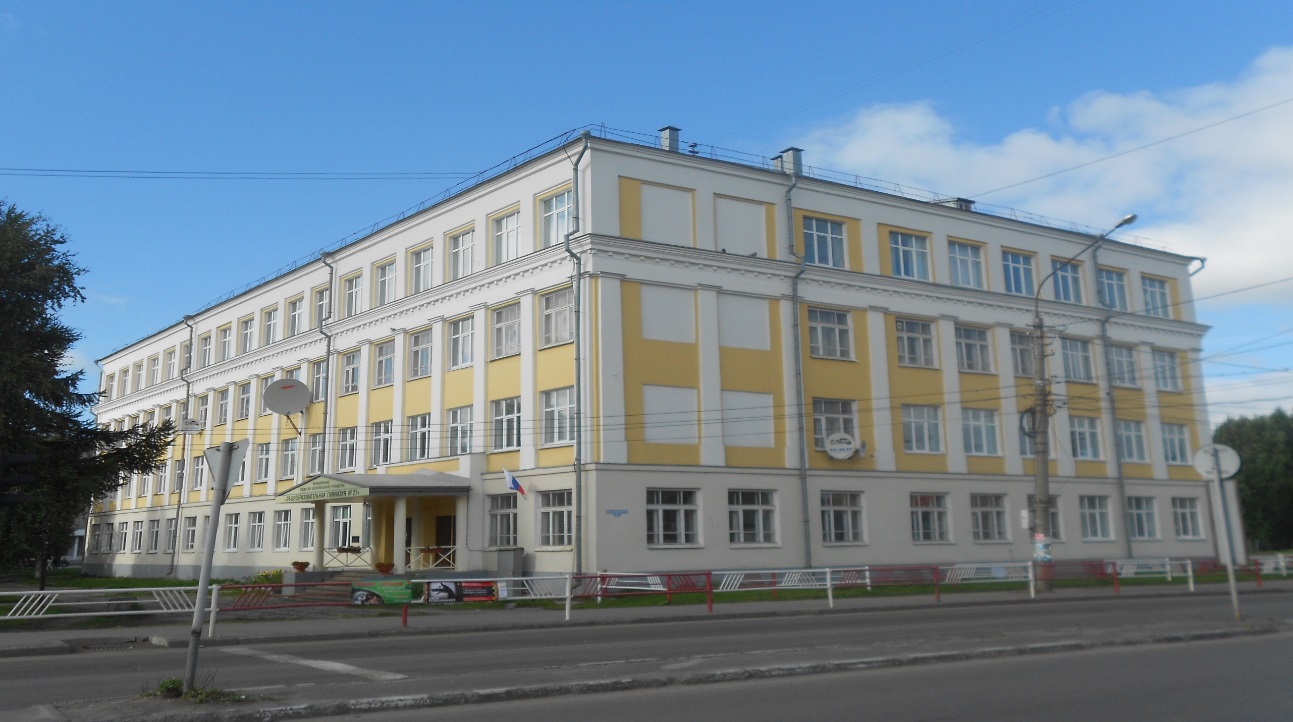 Городской конкурс методических служб
Номинация: «Лучшее опорное учреждение системы образования городского округа “Город Архангельск”»
2022
Таланты редки и их надо беречьи сохранять, в них настоящая сила нации.                                            В. Вернадский
ПРОЕКТ «ТЕРРА ИНКОГНИТА»
 (Методическое сопровождение учителей по  выявлению, поддержке и развитию способностей и талантов у детей)

МИССИЯ ПРОЕКТА-помочь каждому образовательному учреждению повысить профессиональную компетентность педагогов «при формировании эффективной системы (модели) выявления, поддержки и развития способностей и талантов у детей, основанной на принципах справедливости, всеобщности» (из Указа Президента Российской Федерации от 7 мая 2018 г. № 204).
ЦЕЛЬ - повышение профессиональной компетентности педагогов для организации работы по  выявлению, поддержке и развитию способностей и талантов у детей
стимулировать творческую деятельность педагогов ОУ, работающих с детьми, проявляющими способности к интеллектуальной и творческой деятельности
Актуальность выбранного проекта
Основные направления работы в статусе структурного элемента Сетевой модели
Информация о показателях федерального проекта, которые реализуются в рамках работы структурного элемента
Деятельность опорного учреждения соответствует задачам  федерального проекта и направлена на создание и работу системы выявления, поддержки и развития способностей и талантов детей и молодежи. В гимназии создана система методического сопровождения педагогических работников как центр непрерывного повышения профессионального мастерства педагогов города Архангельска:
СТРУКТУРА МЕТОДИЧЕСКОЙ СЛУЖБЫ
МЕТОДИЧЕСКИЙ СОВЕТ
МЕТОДИЧЕСКОЕ СОПРОВОЖДЕНИЕ учителей по  выявлению, поддержке и развитию способностей и талантов у детей
ПРОЕКТ «ТЕРРА ИНКОГНИТА»
ПРЕДМЕТНЫЕ КАФЕДРЫ
ПЛОЩАДКА ДЛЯ РАСПРОСТРАНЕНИЯ ОПЫТА
МОНИТОРИНГ
ОПОРНОЕ УЧРЕЖДЕНИЕ СИСТЕМЫ ОБРАЗОВАНИЯ
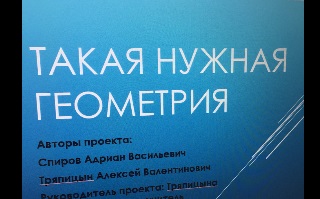 Эффективные формы методической работы
ОЖИДАЕМЫЕ РЕЗУЛЬТАТЫ:
ГОРОДСКОЙ ТВОРЧЕСКИЙ КОНКУРС ДЛЯ ПЕДАГОГОВ «ПРОЕКТ-ЭТО 5П»:

-ПОСТАНОВКА ПРОБЛЕМЫ,
-ПЛАНИРОВАНИЕ,
-ПОИСК ИНФОРМАЦИИ,
-ПРОДУКТ,
 -ПРЕЗЕНТАЦИЯ
выявление, поддержка и распространение эффективного опыта работы
реализации  творческого потенциала
пополнение банка данных инновационных методических разработок
профессиональное общение педагогов
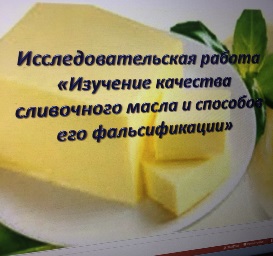 17 ПЕДАГОГОВ-20 ОУ
22 ПЕДАГОГА-23 ОУ
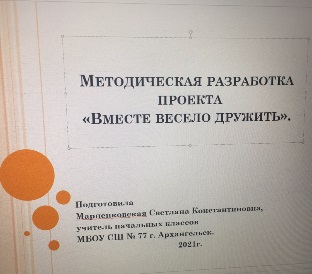 демонстрация оригинальных методик и технологий
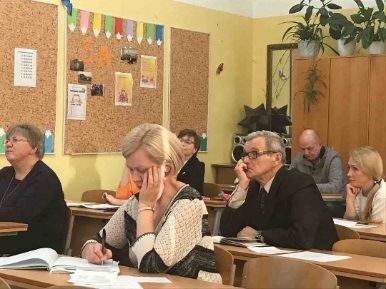 Организация работы педагогического сообщества
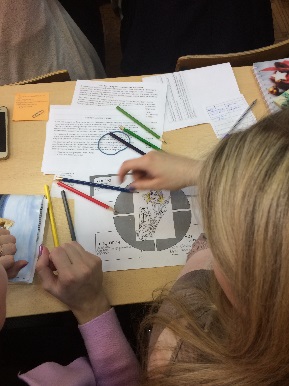 Работа над выявлением и развитием одаренности учащихся на уроках, элективных курсах, во  внеурочной деятельности, их сопровождение
семинар
Современный учебный проект как совместный результат творческой деятельности учителя и ученика в области естественных, математических, гуманитарных наук
калейдоскоп идей
Формирование функциональной грамотности учащихся
творческая  лаборатория
Взаимодействие ОО с другими структурами социума для создания благоприятных условий развития одарённости
конференция
Формирование естественнонаучной грамотности учащихся
круглый стол
Организация мониторинга методической работыи динамика среднегородских показателей по реализуемому структурным элементом Сетевой модели проекту
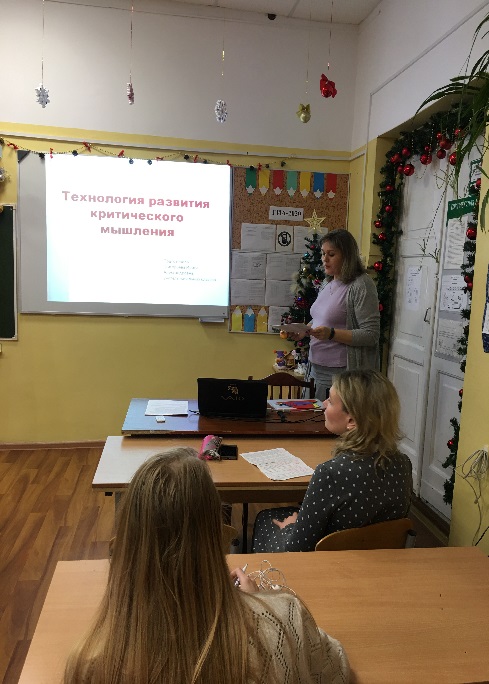 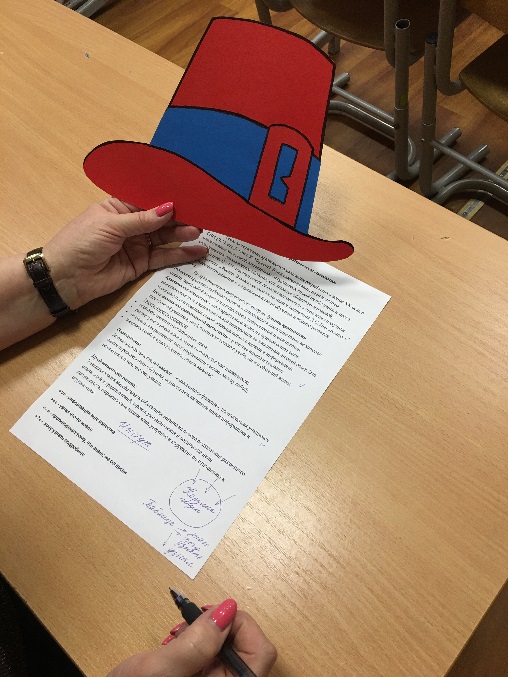 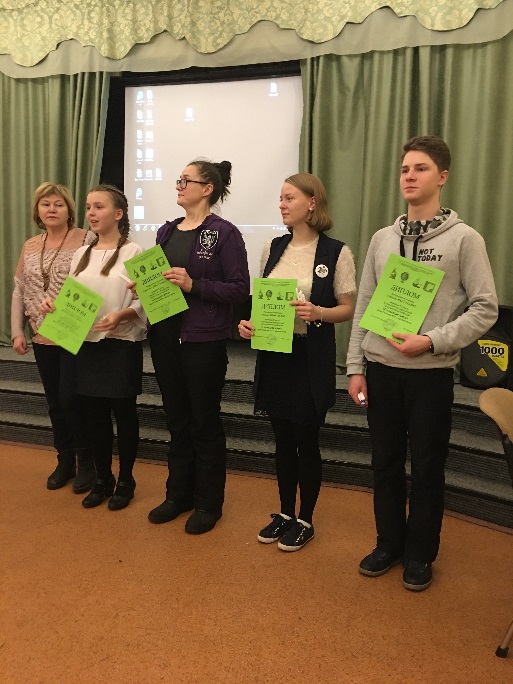 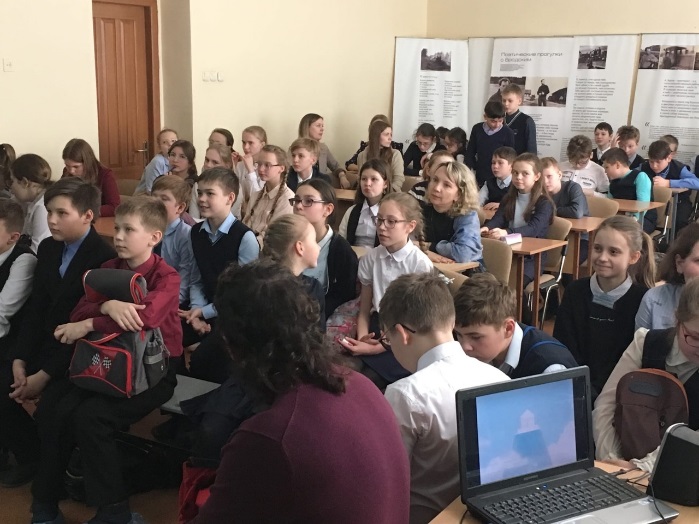 Сведения о педагогах, обобщивших опыт работы по реализуемому проекту
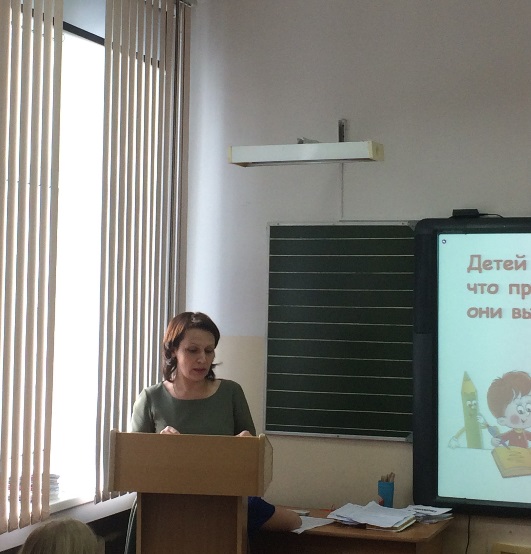 Сведения о педагогах ОУ города Архангельска, принявших участие в проекте: 
32 ОУ-
№2, гимназия №3, 4, 5, гимназия №6, 9, 11, 12, 14, 17, 22, 23, гимназия 24, 25, 28, 30, ШСЮ, 33, 34, 35, 36, 45, 48, 51, 55, 62, 68, 69, 73, 77, 93, 95
Распространение опыта инновационной деятельности
ПРОЕКТ- ДЛЯ УЧАЩИХСЯ ШКОЛ ГОРОДА
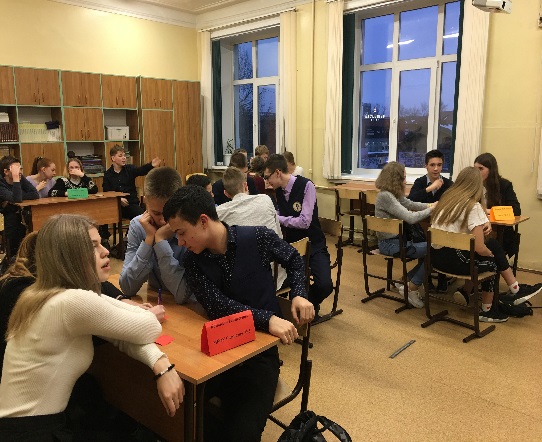 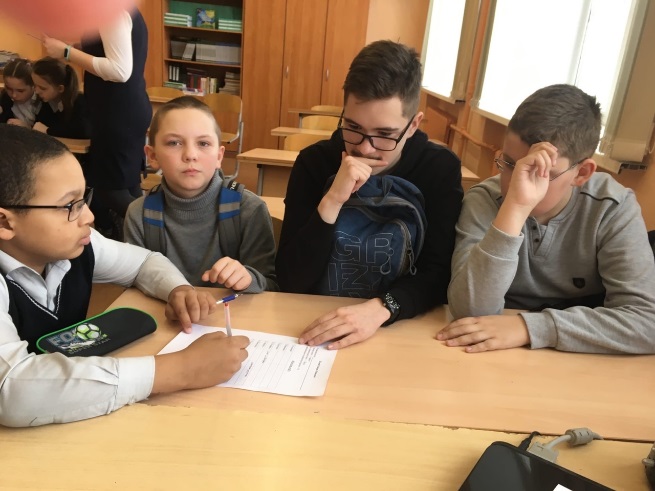 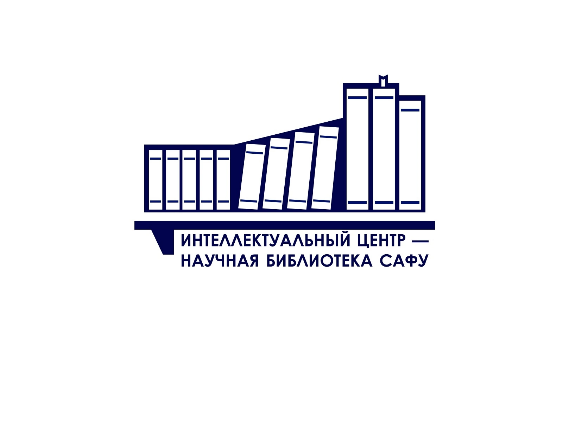 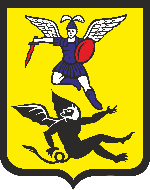 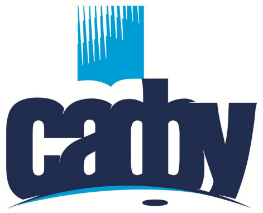 Департамент образования
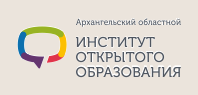 СОЦИАЛЬНОЕ ПАРТНЁРСТВО-ЗАЛОГ УСПЕХА В РЕАЛИЗАЦИИ ПРОЕКТА
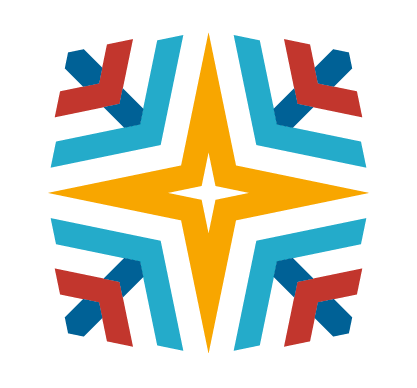 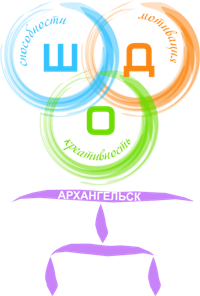 Центр выявления и поддержки одарённых детей
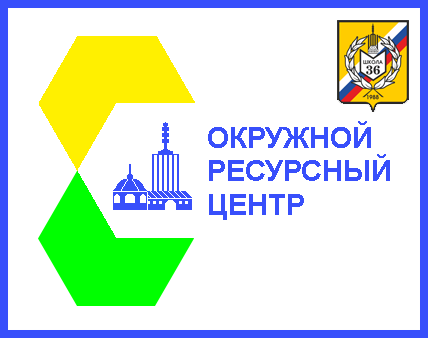 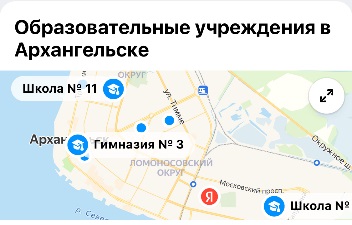